Agenda
Quiz
Containment
Notes
Video
Vietnam
Notes
Songs
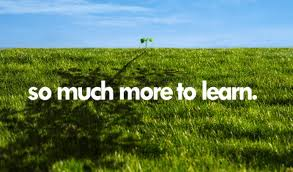 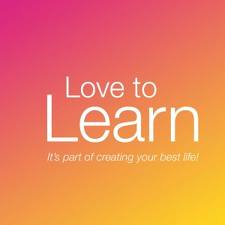 Objectives
Understand the policy of containment.

Explain how the Korean war was an example of containment.

Explain the how the Vietnam War was viewed in America
Anticipatory Set
CONTAINMENT
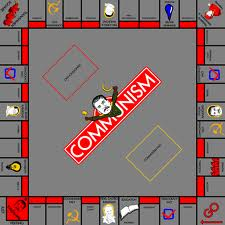 Discussion
What was Stalin doing in the Soviet Union?

In your own words, what does containment mean?
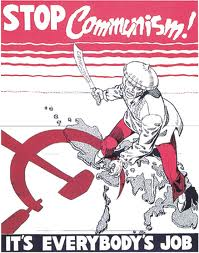 166. Containment
Communist now control Soviet Union, China, Eastern Europe.

More people live under communism then capitalism
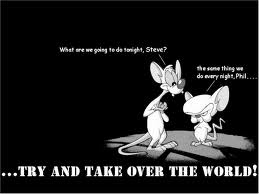 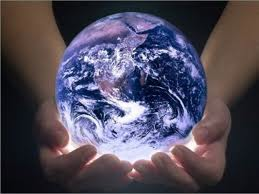 The West
Afraid of communist world domination and downfall of democracy.
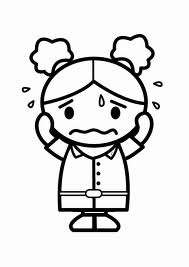 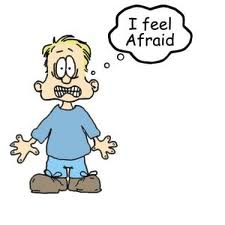 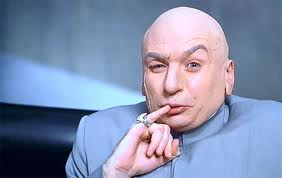 Domino Theory
Feared that if one country turned communist then more would topple like dominoes.
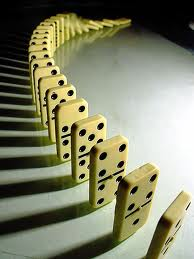 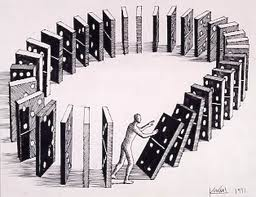 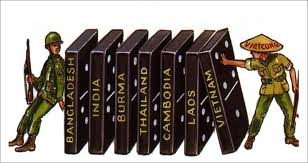 Containment
US set out to do everything to stop the spread of communism.
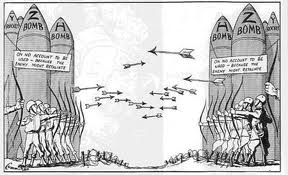 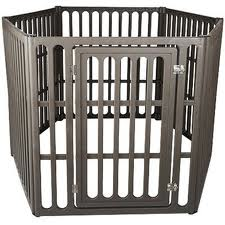 Propaganda
He might be a COMMUNIST...
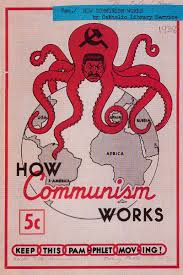 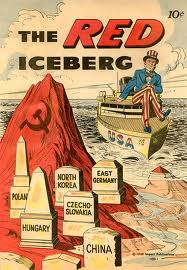 First Test for Containment
Communist North Korea (Soviets) invades South Korea (USA)
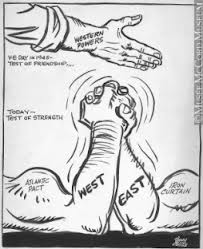 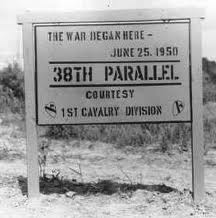 What is a Puppet Government?
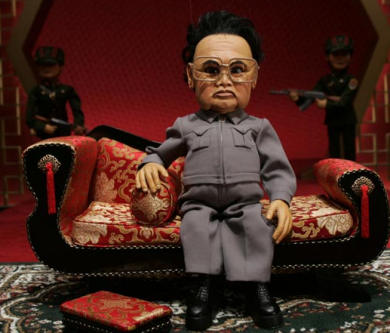 United Nations
Assembly of world nations formed after WWII to promote peace and cooperation.
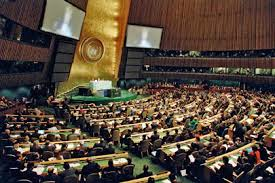 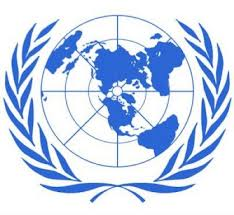 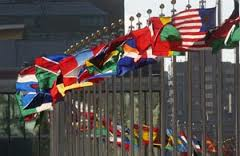 UN Vote
Soviet Union was not present, UN approves US resolution to send troops to Korea.
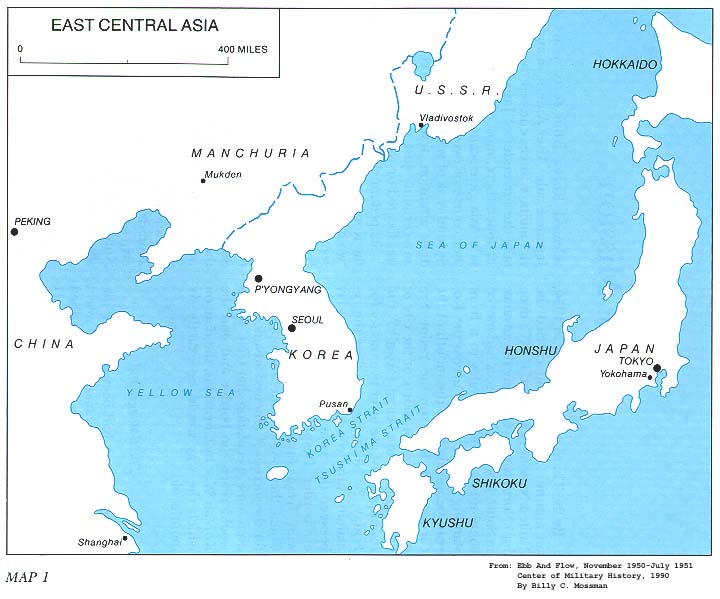 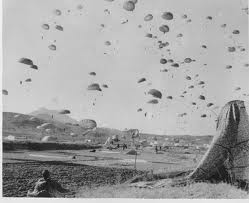 Korean War
North Korea
Soviet Union, China (1,000,000 troops)

South Korea
UN (Mostly USA)
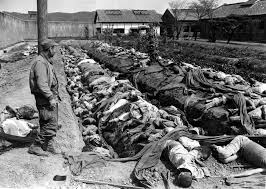 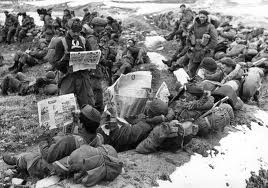 The Forgotten War
Lasted 3 years
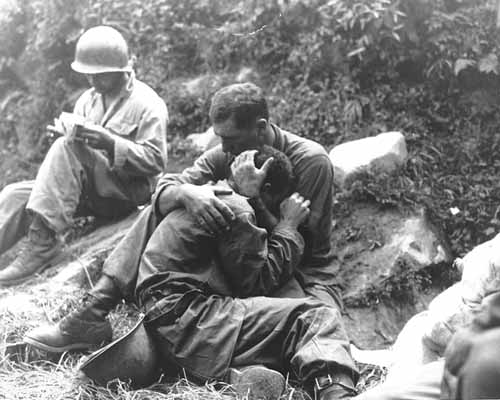 [Speaker Notes: A grief stricken American infantryman whose buddy has been killed in action is comforted by another soldier. In the background a corpsman methodically fills out casualty tags. Korea. August 28, 1950.]
Korean War
Ends at 38th Parallel 

About the same place it started.
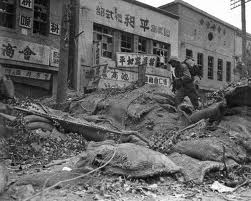 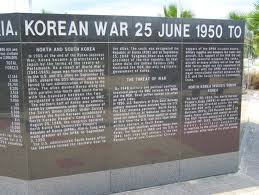 Korean War
Explained
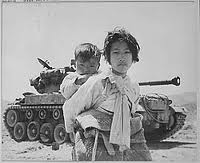 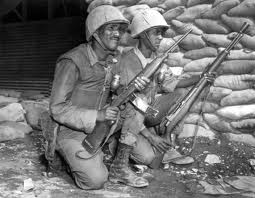 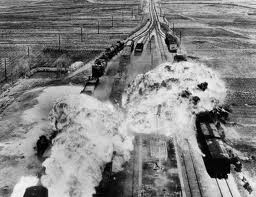 Korea Today
Threats today?

South Korea Ready
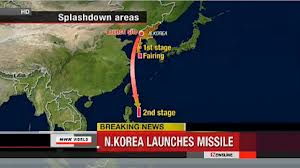 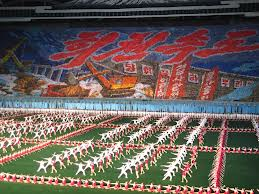 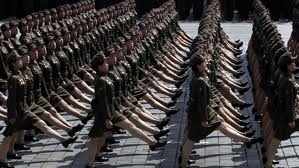 167. Vietnam War
Before WWII Vietnam was a French colony.

During the war, Vietnamese communist fought the Japanese and rescued Americans
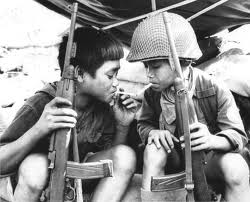 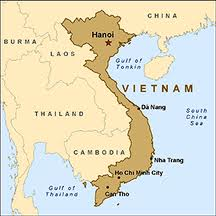 After WWII
Vietnamese fought France for independence and won. (US helped France)
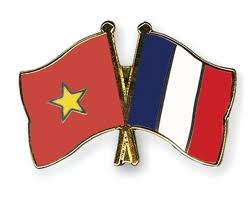 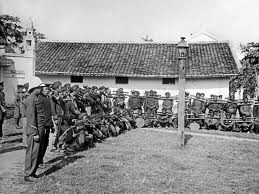 U.S. Involvement
Sets up anti-communist government in S. Vietnam

1965 defeat was close, so U.S. send ½ million troops to Vietnam
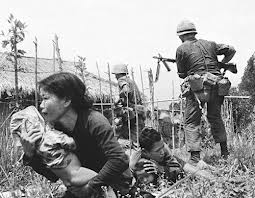 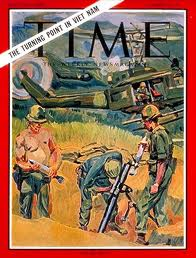 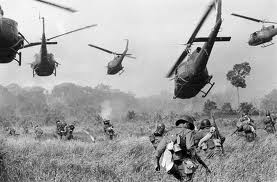 Vietnam War
Guerrilla war- no front lines

Largely unpopular in the U.S.
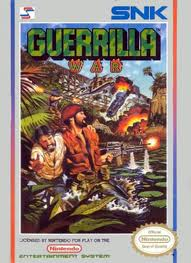 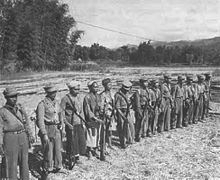 Agent Orange
Agent Orange
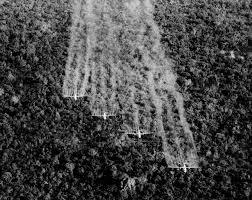 Same Conflict Different Wars?
Communists saw it as an independence movement

U.S. saw it as communism spreading
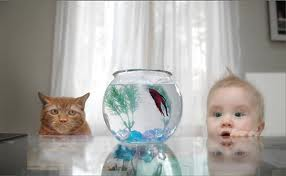 End of War
U.S. withdrew in 1973 defeated.
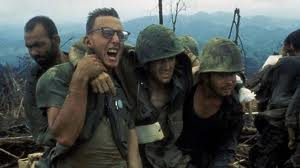 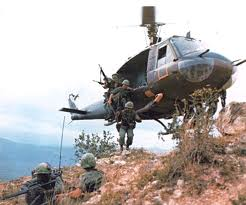 Song Analysis